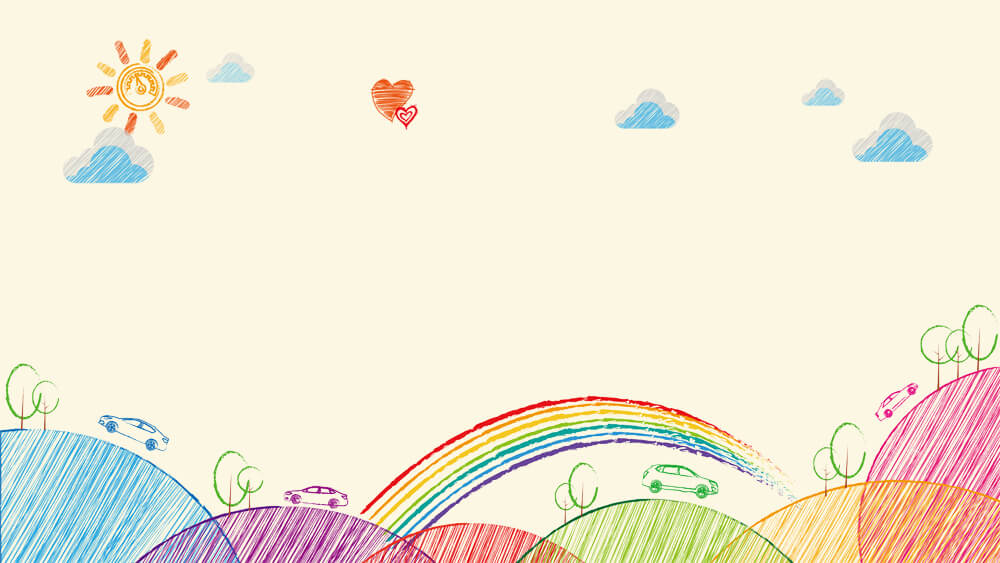 Chào mừng các em 
đến với buổi học ngày hôm nay!
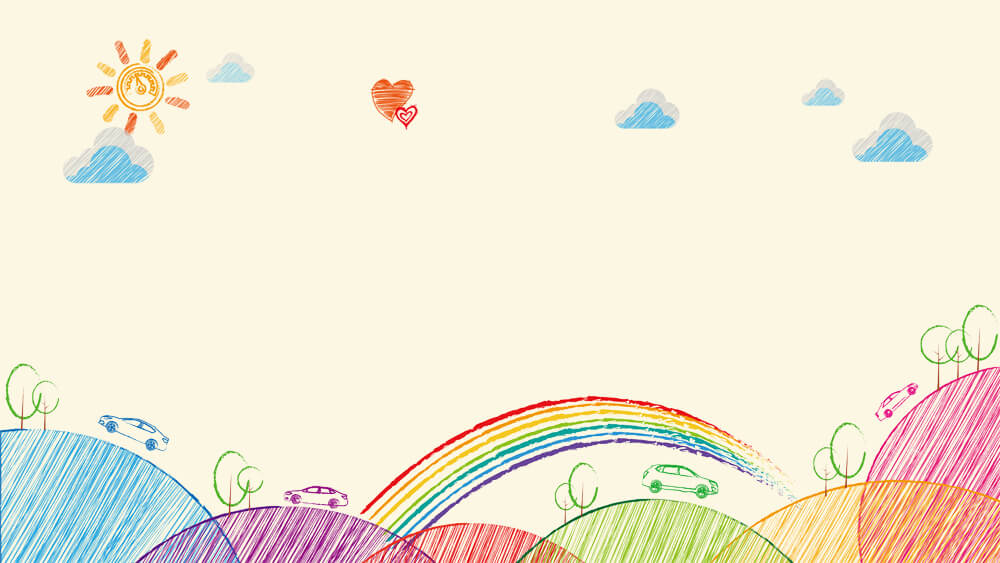 01
HOẠT ĐỘNG KHỞI ĐỘNG
KHỞI ĐỘNG
Đố vui
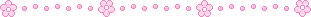 Đầu đuôi vuông vắn như nhau
Thân chia nhiều đốt rất mau rất đều
Tính tình chân thực đáng yêu
Muốn biết dài ngắn, mọi điều có em
(Là cái gì?)
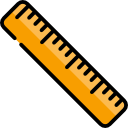 Thước kẻ
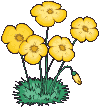 KHỞI ĐỘNG
Đố vui
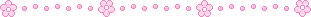 Như cái kẹo nhỏ
Chữ hỏng xóa ngay
Học trò ngày nay
Vẫn dùng đến nó
(Là cái gì?)
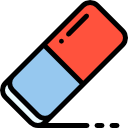 Cục tẩy
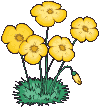 KHỞI ĐỘNG
Đố vui
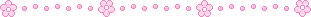 Cái gì dài một gang tay
Em vẽ em viết ngày ngày ngắn đi
(Là cái gì?)
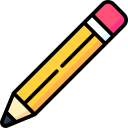 Bút chì
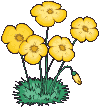 KHỞI ĐỘNG
Đố vui
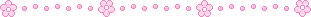 Thân thì liền với hai chân
Khi làm chân nghỉ, chân quay mới kì
(Là cái gì?)
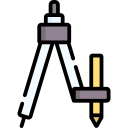 Cái com-pa
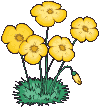 KHỞI ĐỘNG
Đố vui
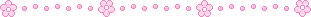 Không phải bò, không phải trâu
Uống nước ao sâu, lên cày ruộng cạn
(Là cái gì?)
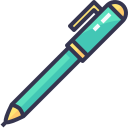 Bút mực
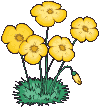 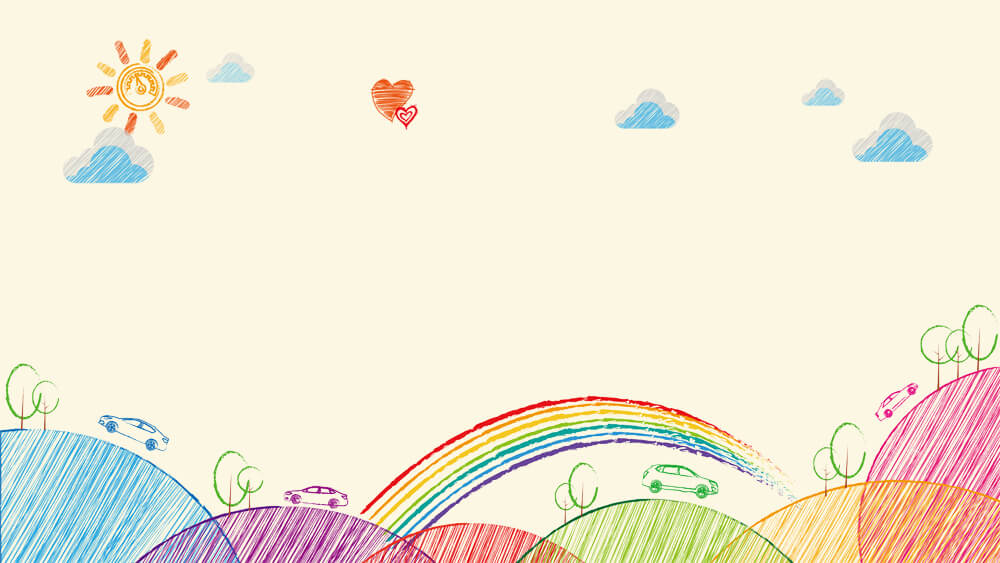 Bài 7: 
Làm đồ dùng học tập
(tiết 1)
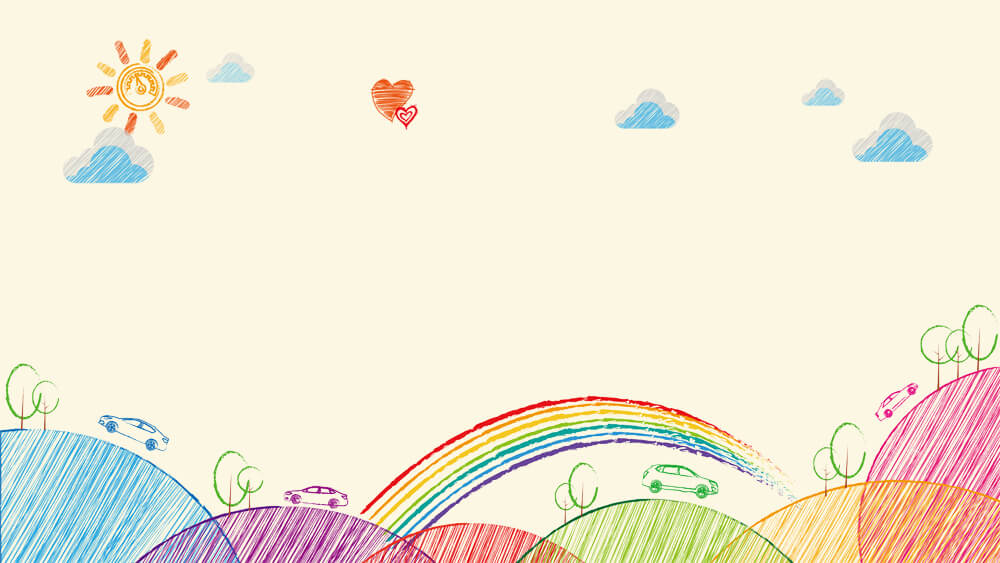 02
HOẠT ĐỘNG KHÁM PHÁ
HOẠT ĐỘNG 1
Tìm hiểu một số đồ dùng học tập
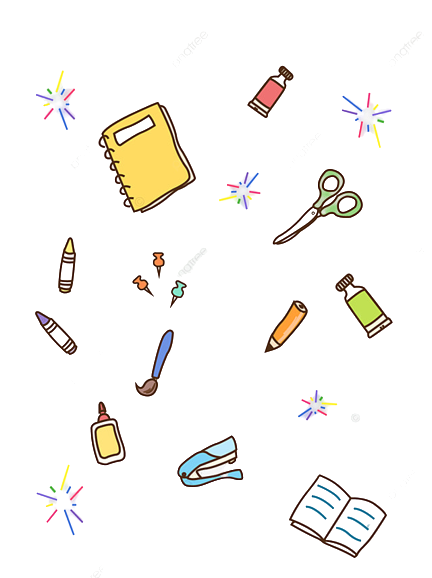 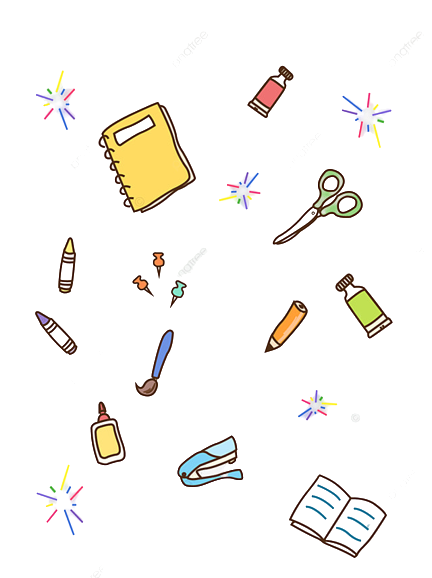 Mỗi ngày đến trường chúng ta đều mang theo rất nhiều đồ dùng học tập, một trong số đó phải kể đến:
Bút chì, bút mực.
Thước kẻ.
Com-pa.
Vở, sổ, sách….
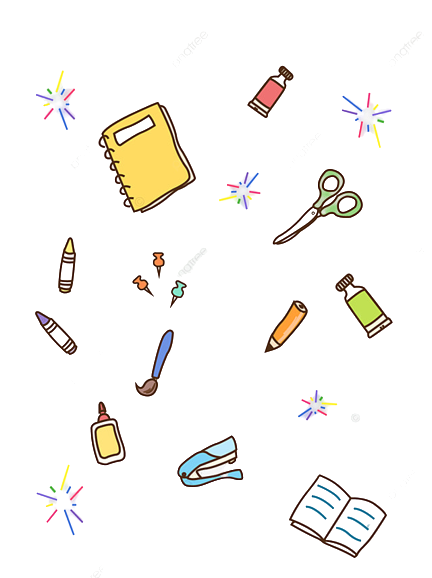 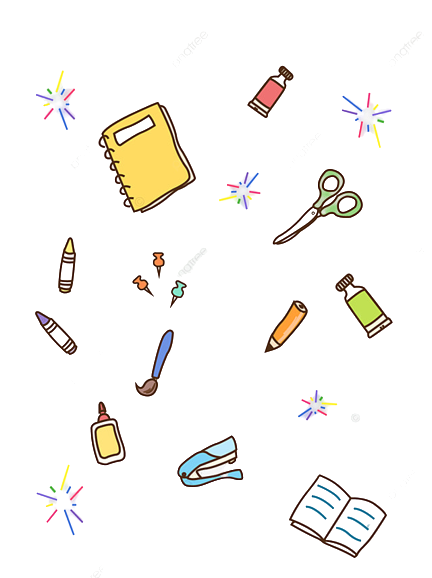 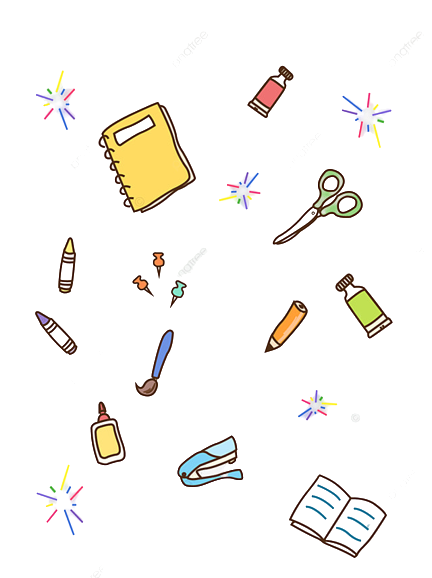 HOẠT ĐỘNG 1
Hôm nay chúng ta sẽ cùng nhau làm một chiếc thước kẻ bằng giấy!
Em có thể làm được những đồ dùng học tập nào?
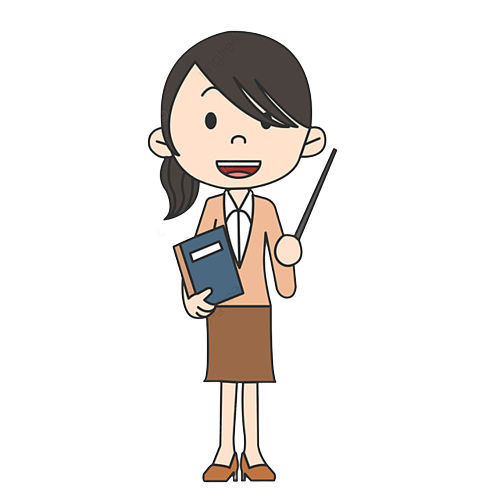 HOẠT ĐỘNG 2
Lựa chọn được vật liệu và dụng cụ làm thước kẻ bằng giấy
Làm bằng bìa cứng, trang trí bằng giấy thủ công.
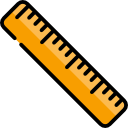 Chiều dài 22cm, độ rộng 3cm.
Keo dán giấy
Giấy bìa cứng
Giấy màu
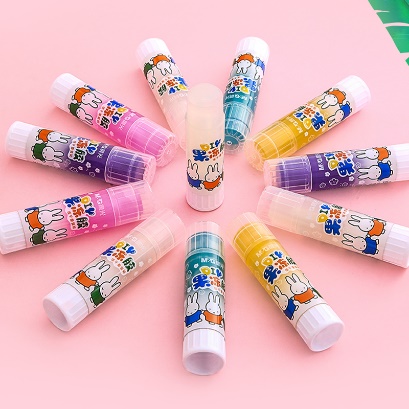 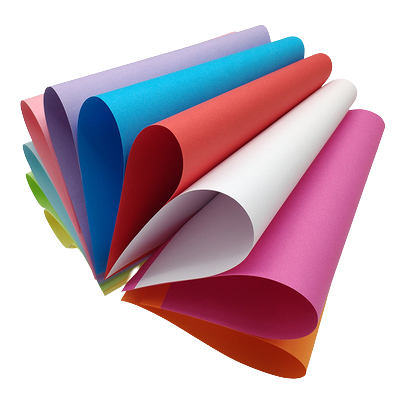 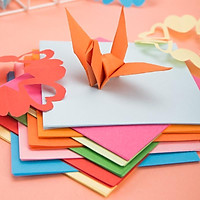 Chúng ta cần những vật liệu gì?
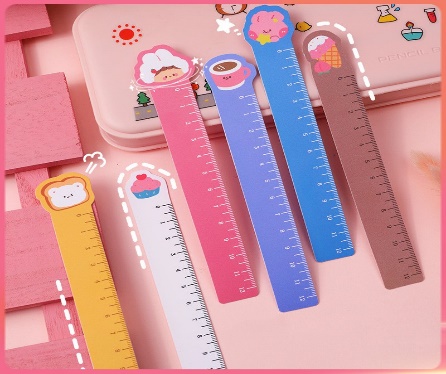 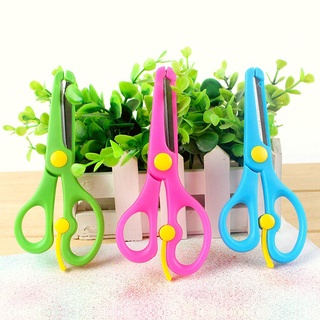 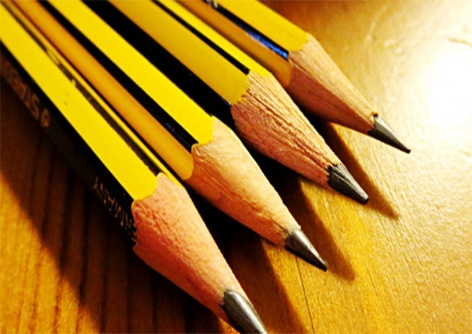 Kéo cắt giấy
Bút chì
Thước kẻ
HOẠT ĐỘNG 2
Các em có thể thay thế giấy bìa cứng bằng giấy báo 
để giảm chi phí.
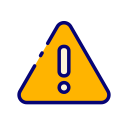 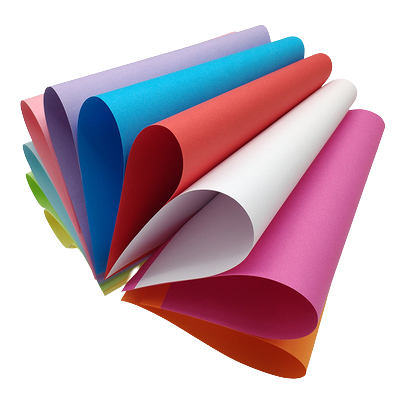 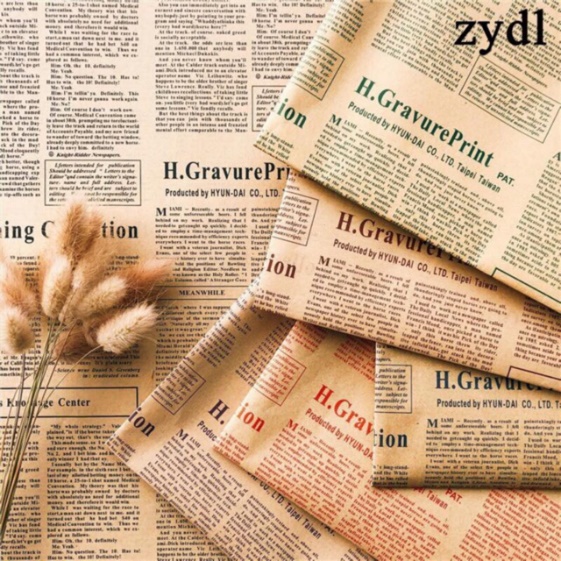 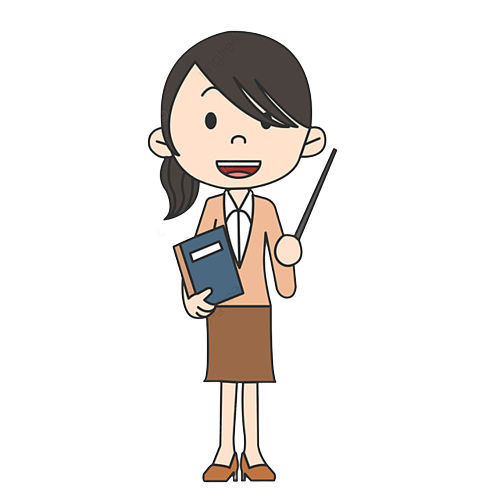 Chúng ta sử dụng các vật liệu để làm gì?
Giấy màu
Giấy bìa cứng
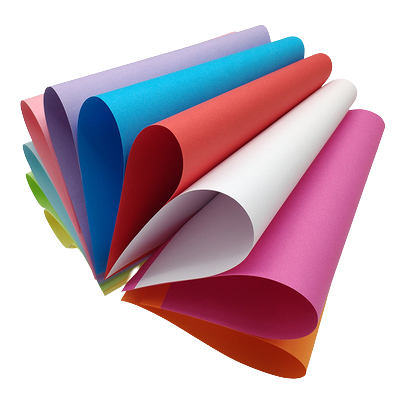 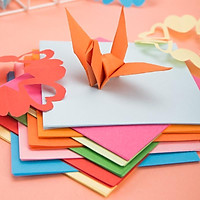 Chúng ta sẽ sử dụng giấy bìa cứng để làm thân chiếc thước kẻ.
Chúng ta sẽ sử dụng giấy màu
 để trang trí.
Chúng ta sử dụng các vật liệu để làm gì?
Keo dán giấy
Kéo cắt giấy
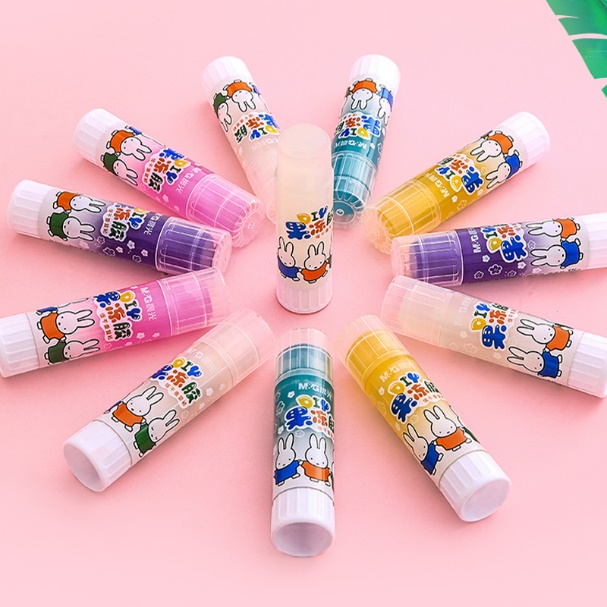 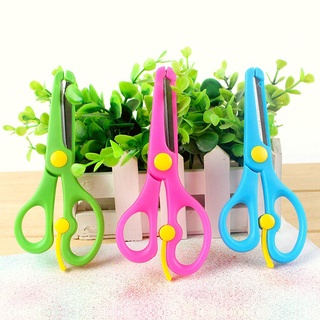 Chúng ta sử dụng keo để cố định các mép, dán hoa văn cho thước kẻ.
Dùng kéo để cắt giấy màu và
 giấy bìa cứng.
Chúng ta sử dụng các vật liệu để làm gì?
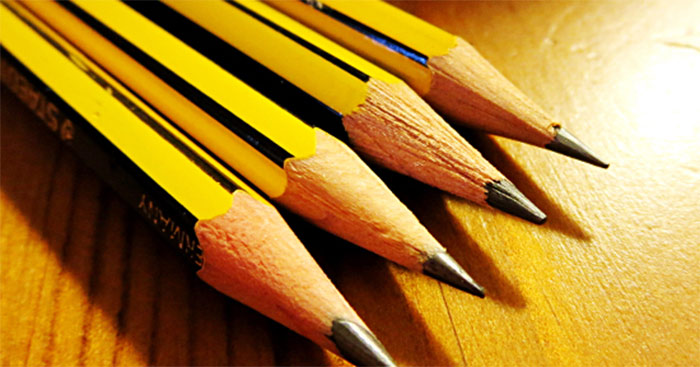 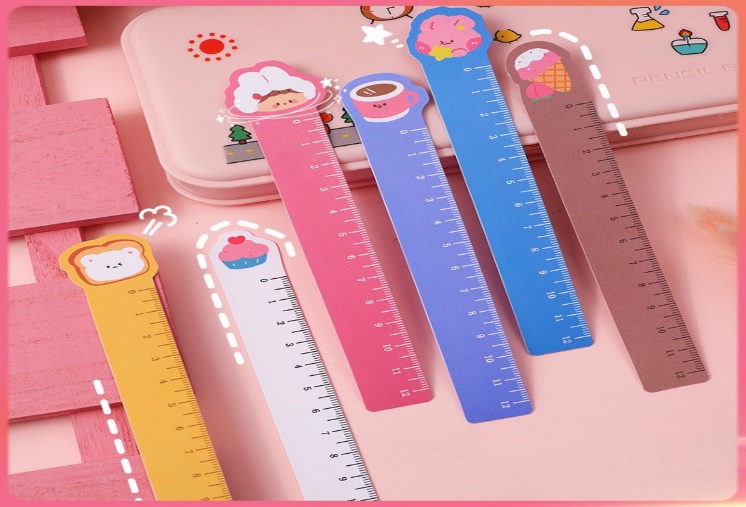 Bút chì
Thước kẻ
Dùng bút chì để đánh dấu vết cắt, vẽ vạch chia cho thước kẻ.
Dùng thước kẻ để do giấy, vạch dấu cho thước kẻ giấy.
HOẠT ĐỘNG 2
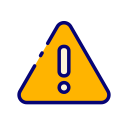 Các em lưu ý:
Các em lưu ý lựa chọn nguyên liệu, cần tính số lượng dụng cụ và nguyên liệu cho phù hợp đủ để sử dụng. Tránh trường hợp thừa thãi nguyên liệu gây lãng phí hoặc thiếu không đủ để làm sản phẩm.
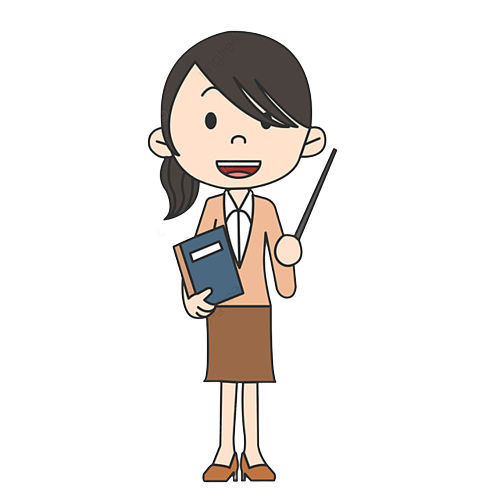 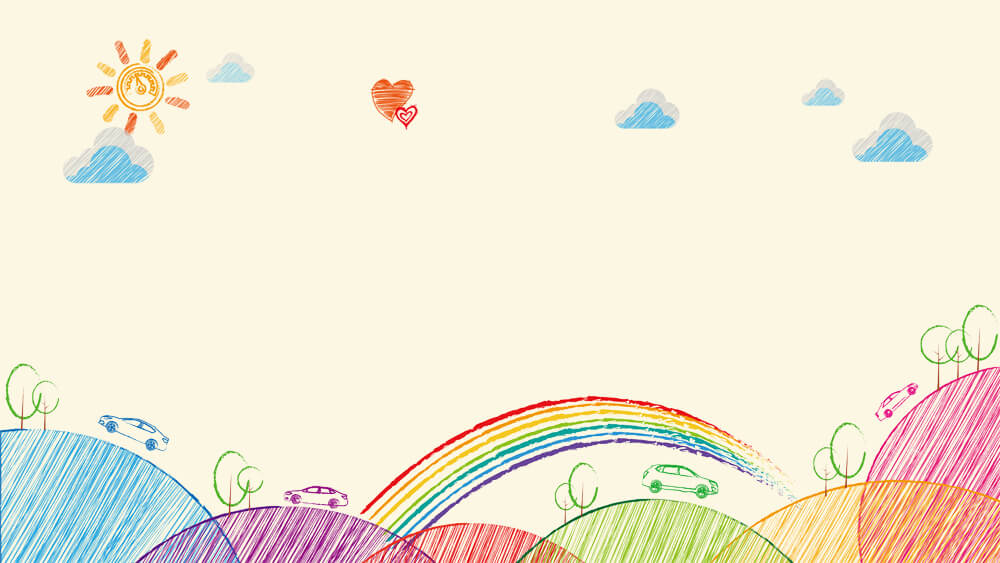 03
CỦNG CỐ, DẶN DÒ
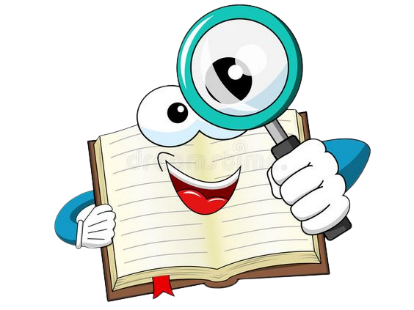 CÁC EM NHỚ NHÉ!
Ôn tập lại nội dung kiến thức của buổi ngày hôm nay.
Đọc và chuẩn bị bài cho tiết học hôm sau.
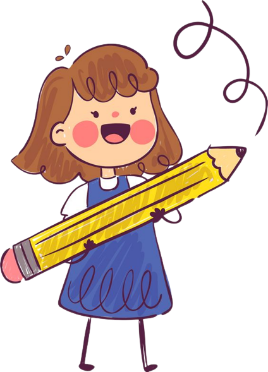 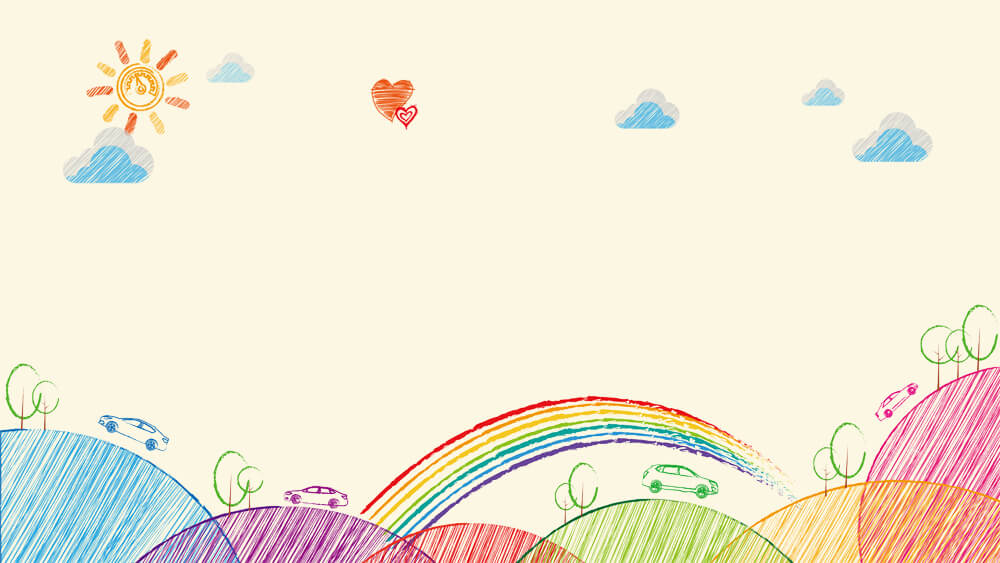 Bài 7: 
Làm đồ dùng học tập
(tiết 2+3)
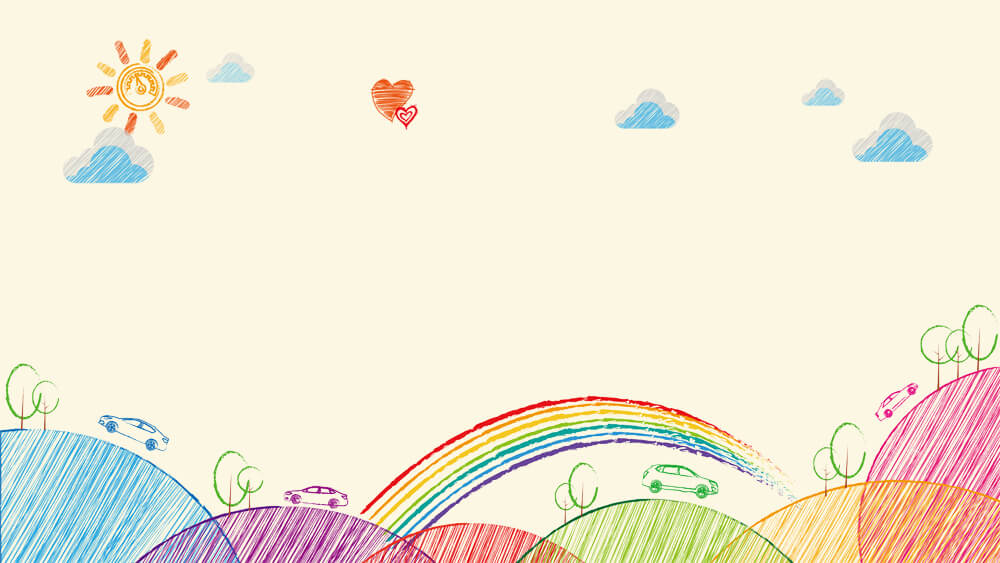 01
HOẠT ĐỘNG KHỞI ĐỘNG
KHỞI ĐỘNG
“Kiểm tra chéo dụng cụ”
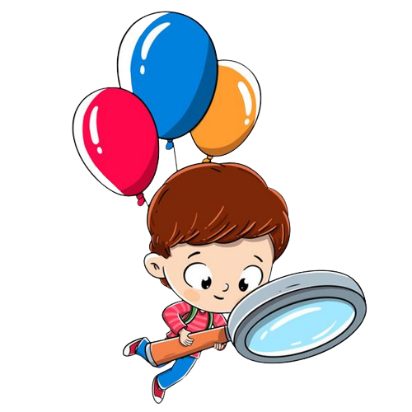 Hướng dẫn:
Các em dựa vào danh sách các dụng cụ SGK yêu cầu.
Kiểm tra chéo với dụng cụ mà bạn bên cạnh đã chuẩn bị, xem bạn đã chuẩn bị đủ dụng cụ cần thiết chưa?
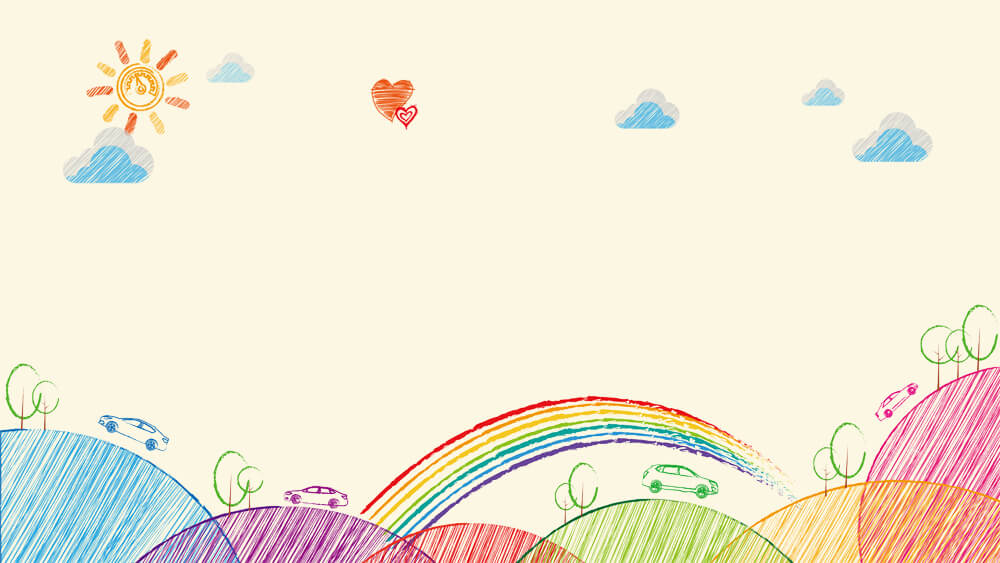 02
HOẠT ĐỘNG KHÁM PHÁ
HOẠT ĐỘNG 1
Tìm hiểu quy trình thực hiện
Hướng dẫn:
Các em thảo luận theo nhóm đôi.
Trả lời các câu hỏi:
Các bước làm thước kẻ giấy?
Mô tả và yêu cầu đạt được của từng bước.
Lưu ý trong quá trình thực hiện.
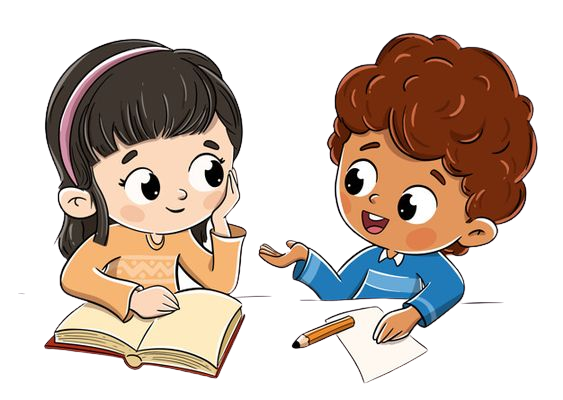 HOẠT ĐỘNG 1
Các bước để làm một chiếc thước kẻ giấy:
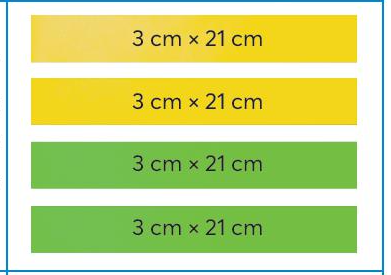 Bước 1: Cắt 4 hình chữ nhật có kích thước 3 cm x 21 cm giống nhau: 2 hình bằng giấy bìa cứng và 2 hình bằng giấy màu thủ công.
HOẠT ĐỘNG 1
Các bước để làm một chiếc thước kẻ giấy:
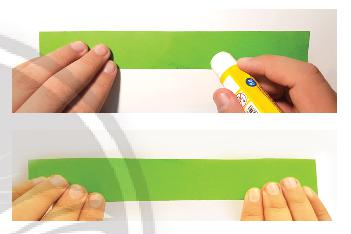 Dán 2 hình chữ nhật bằng giấy thủ công lên để trang trí.
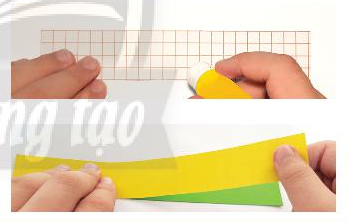 Bước 2:
Dán 2 hình chữ nhật bằng bìa cứng với nhau để làm thân của thước.
HOẠT ĐỘNG 1
Các bước để làm một chiếc thước kẻ giấy:
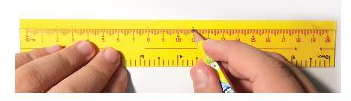 Bước 4: Tô đậm lại các vạch dấu và ghi số cho thước kẻ.
Bước 3: Vạch dấu cho thước kẻ theo thước mẫu bằng bút chì.
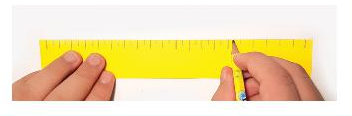 HOẠT ĐỘNG 1
Các bước để làm một chiếc thước kẻ giấy:
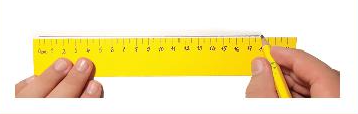 Bước 5: Kiểm tra lại thước kẻ đã làm theo yêu cầu.
HOẠT ĐỘNG 1
Các em lưu ý:
Kích thước, cách cắt, dán đúng cách, đảm bảo an toàn.
Sau khi hoàn thành công việc, cất gọn các dụng cụ và vật liệu.
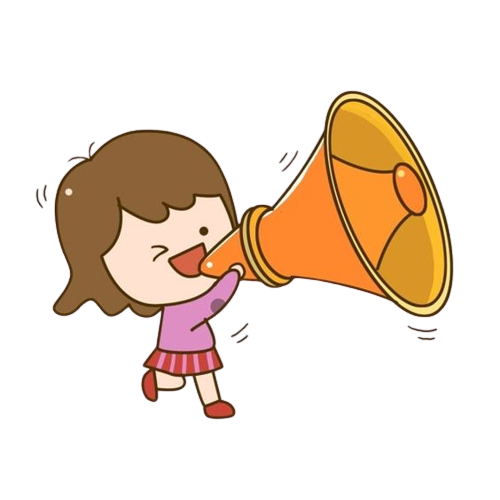 HOẠT ĐỘNG 2
Thực hành làm thước kẻ bằng giấy
Hướng dẫn:
Các em thực hành làm sản phẩm theo các bước sách đã nêu.
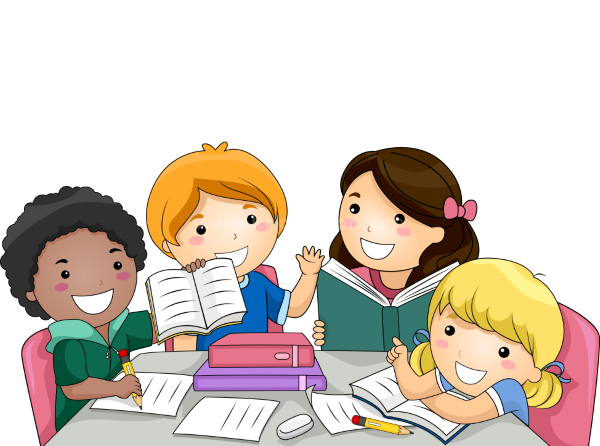 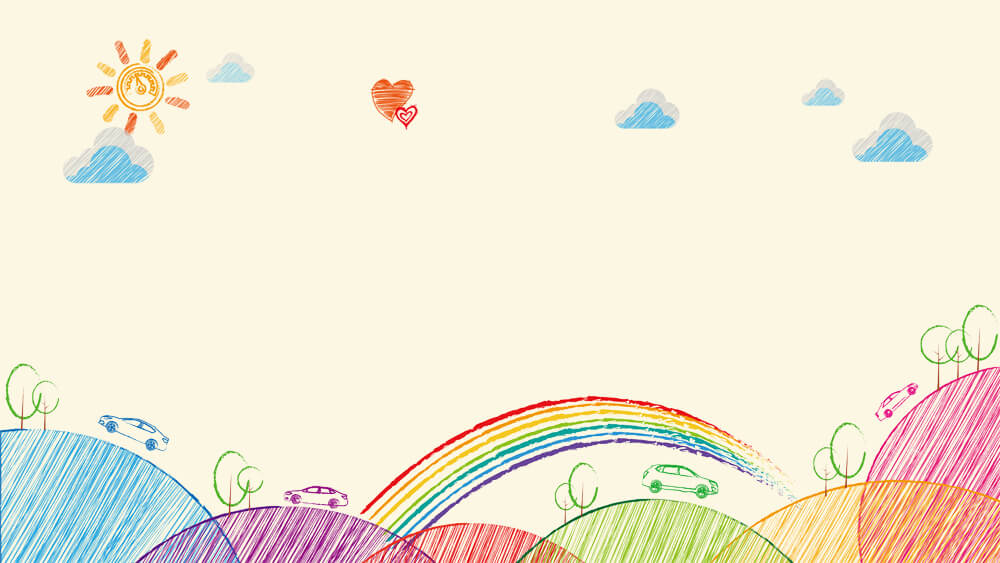 Bài 7: 
Làm đồ dùng học tập
(tiết 4)
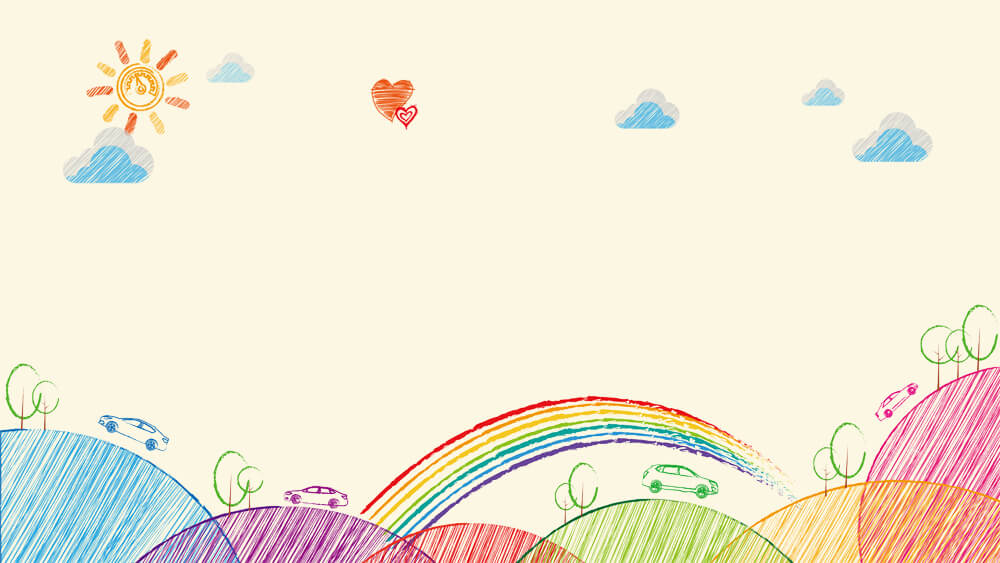 01
HOẠT ĐỘNG KHỞI ĐỘNG
KHỞI ĐỘNG
Quan sát một số sản phẩm làm chiếc thước kẻ giấy
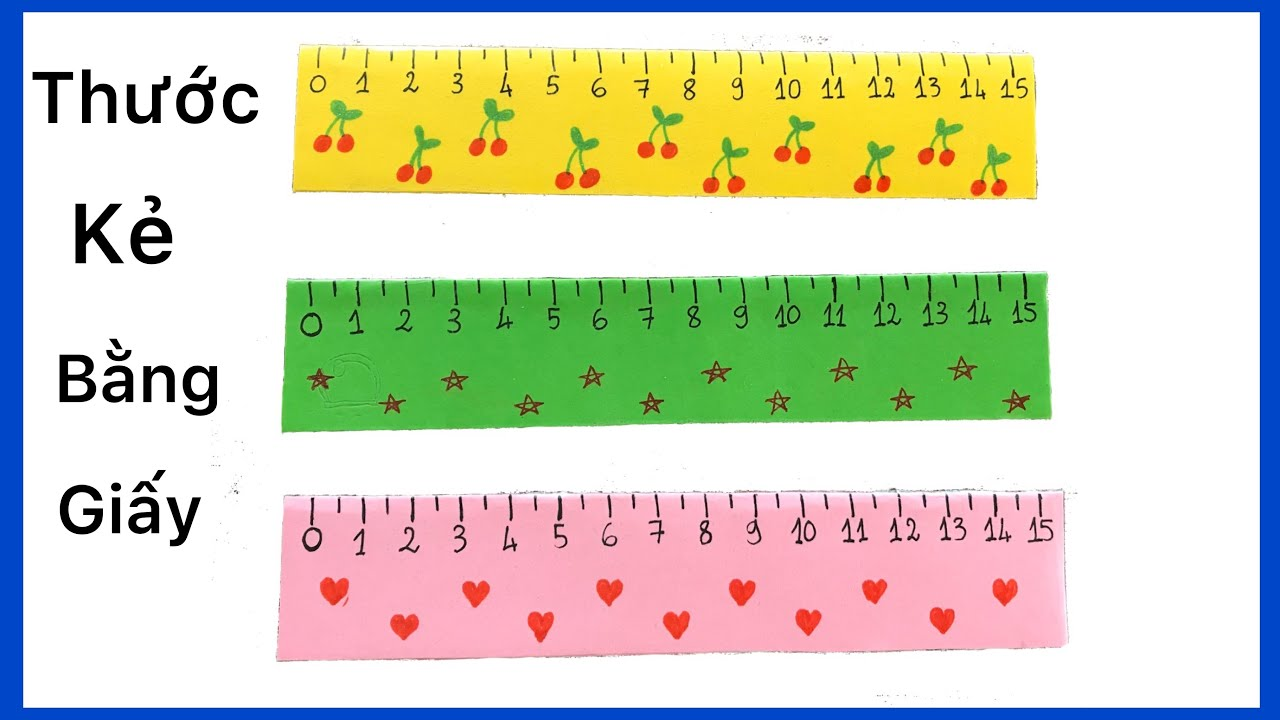 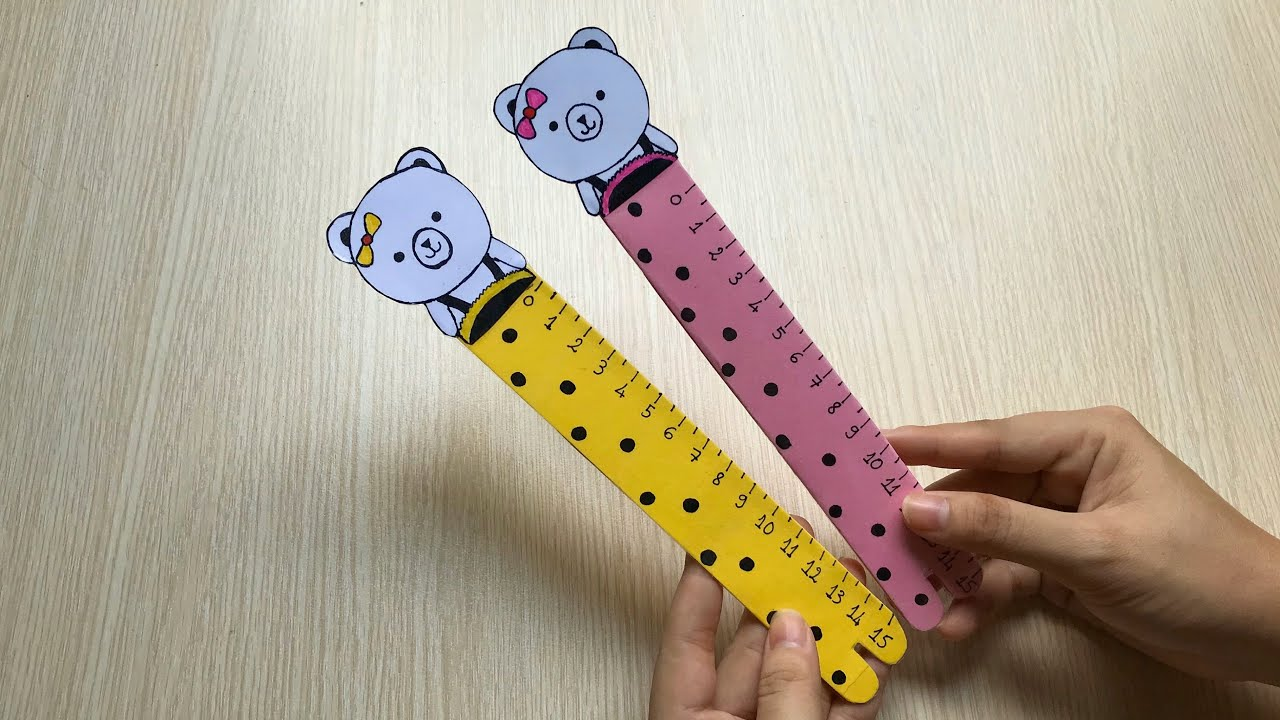 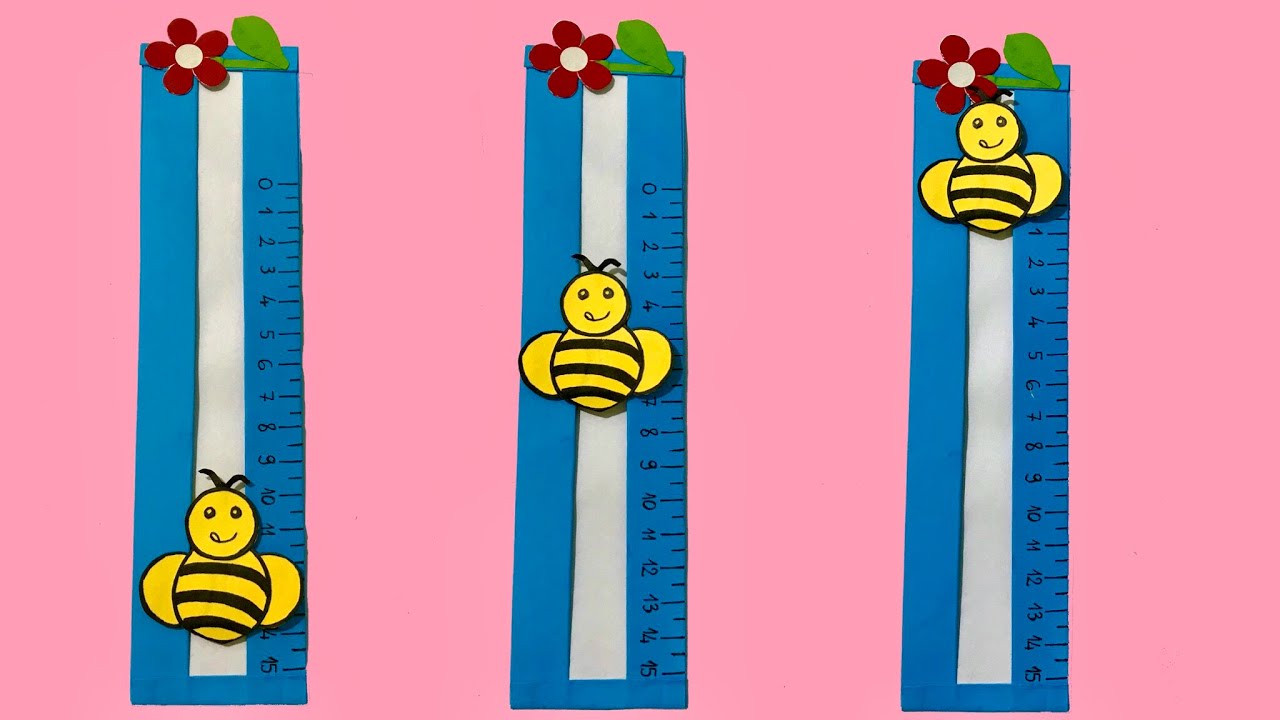 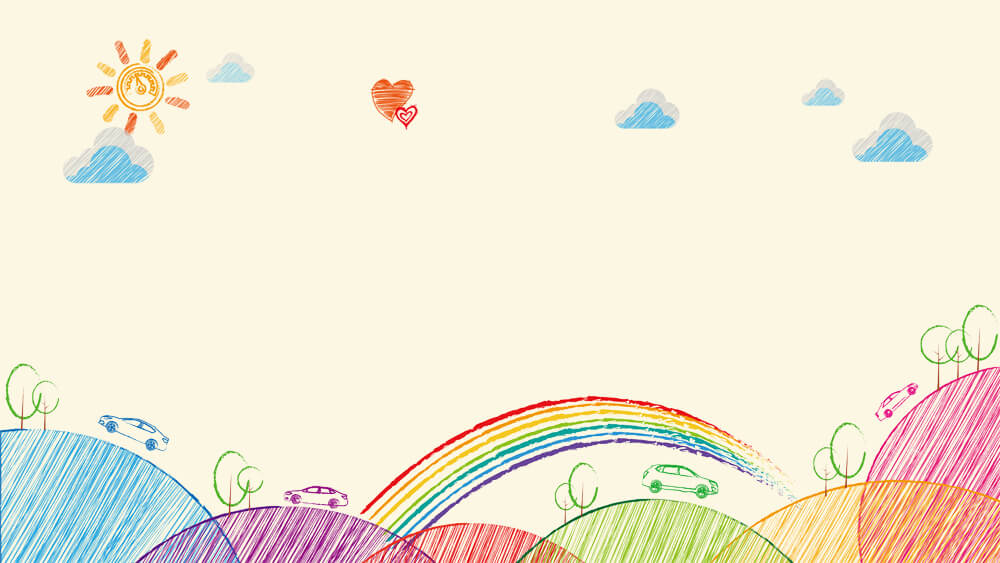 02
HOẠT ĐỘNG KHÁM PHÁ
HOẠT ĐỘNG 1
Bài tập 1: Em chọn những vật liệu nào trong bảng dưới đây để làm thước kẻ bằng giấy?
Hướng dẫn:
Các em làm việc cá nhân.
Quan sát các bảng rồi chọn vật liệu phù hợp.
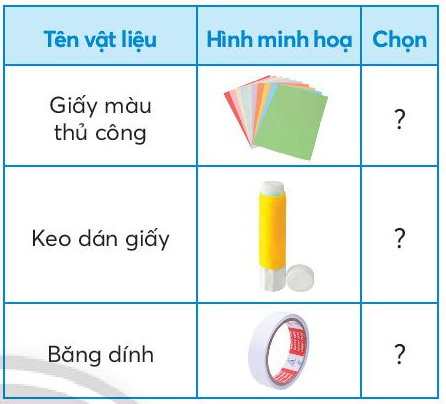 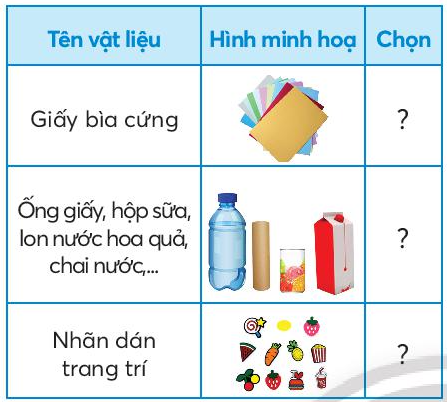 HOẠT ĐỘNG 1
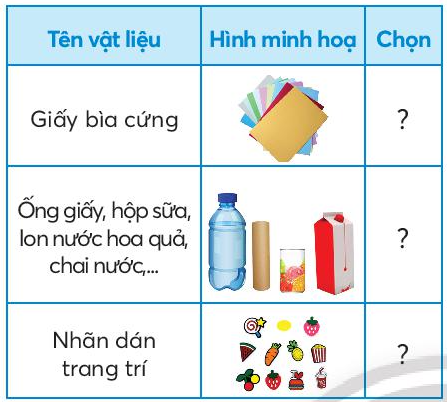 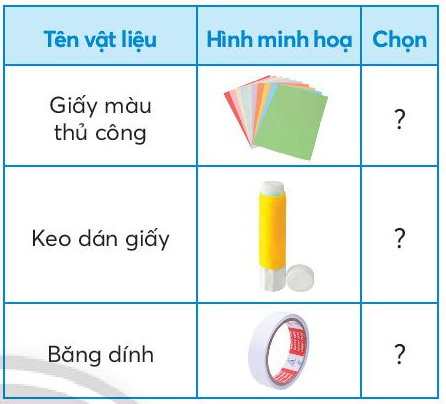 HOẠT ĐỘNG 1
Bài tập 2: Em chọn những dụng cụ nào trong bảng dưới đây để làm thước kẻ bằng giấy?
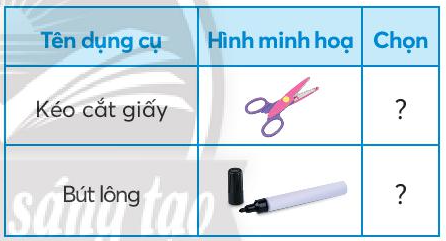 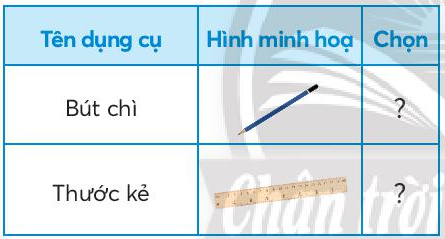 HOẠT ĐỘNG 1
Bài tập 3: Em hãy sắp xếp các hình được mô tả dưới đây theo đúng các bước làm đồ dùng học tập?
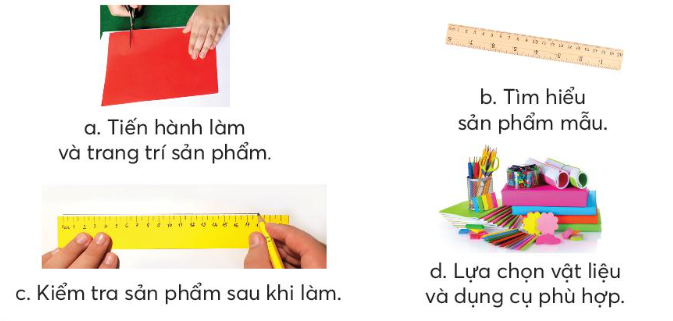 HOẠT ĐỘNG 1
Thứ tự đúng là:
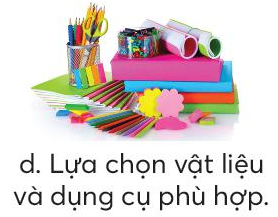 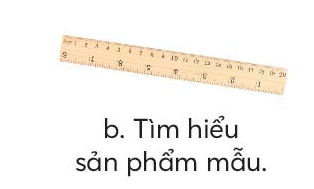 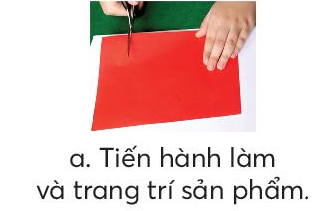 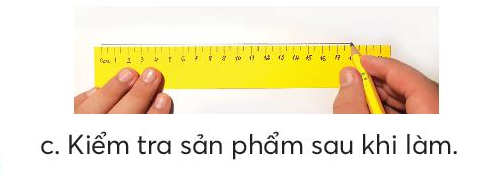 HOẠT ĐỘNG 2
Thực hành mở rộng
Hướng dẫn:
Quan sát các hình minh họa, thực hiện trang trí thước kẻ của mình theo ý thích của em.
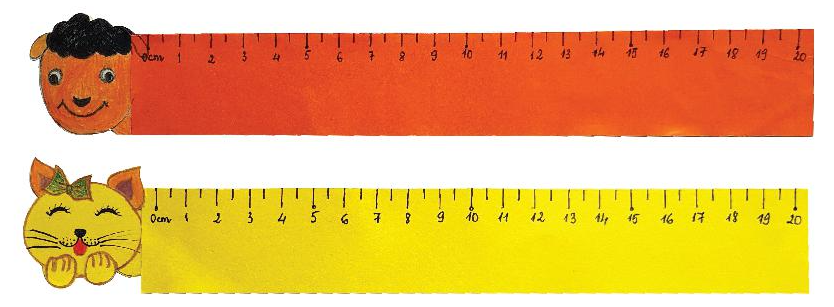 HOẠT ĐỘNG 2
Thực hành mở rộng
Các em lưu ý:
Khoảng cách vạch giữa các số trên thước đều như nhau.
Thước kẻ thẳng.
Trang trí hài hòa, sáng tạo.
Các em nộp lại sản phẩm vào tiết học sau.
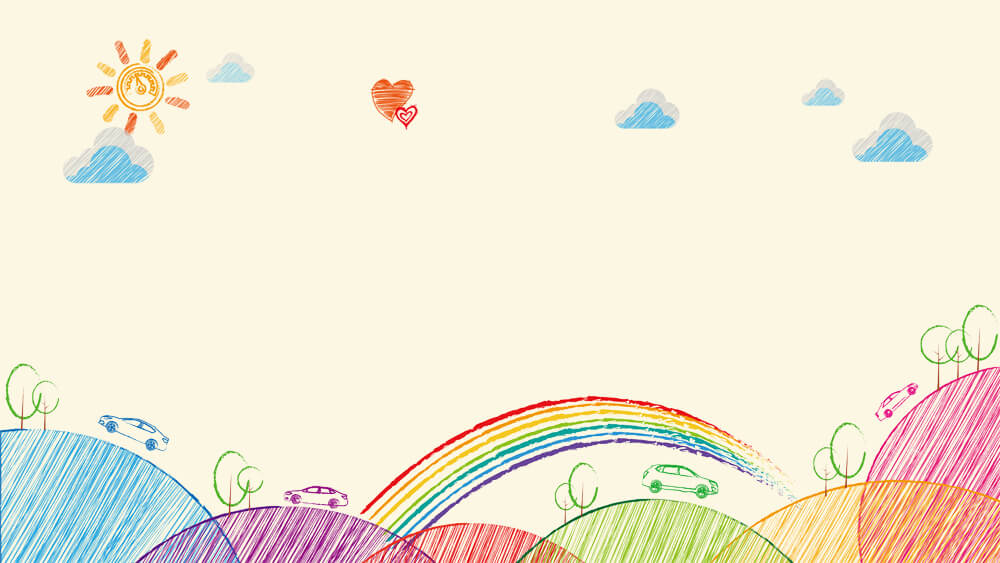 03
CỦNG CỐ, DẶN DÒ
Ghi nhớ
Đồ dùng học tập được em làm theo thứ tự sau:
Tìm hiểu sản phẩm mẫu.
Lựa chọn vật liệu và dụng cụ phù hợp.
Tiến hành làm theo các bước và trang trí.
Kiểm tra sản phẩm sau khi làm.
Em ưu tiên lựa chọn vật liệu đã qua sử dụng, than thiện với môi trường để làm đồ dùng học tập và lưu ý an toàn trong khi sử dụng các dụng cụ.
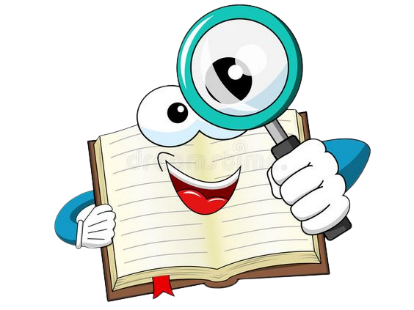 CÁC EM NHỚ NHÉ!
Ôn tập lại nội dung kiến thức của buổi ngày hôm nay.
Đọc và chuẩn bị bài cho tiết học hôm sau.
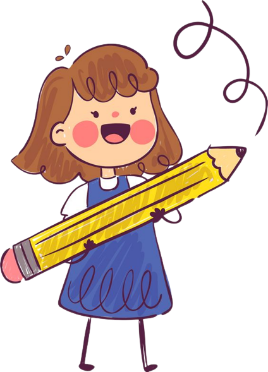 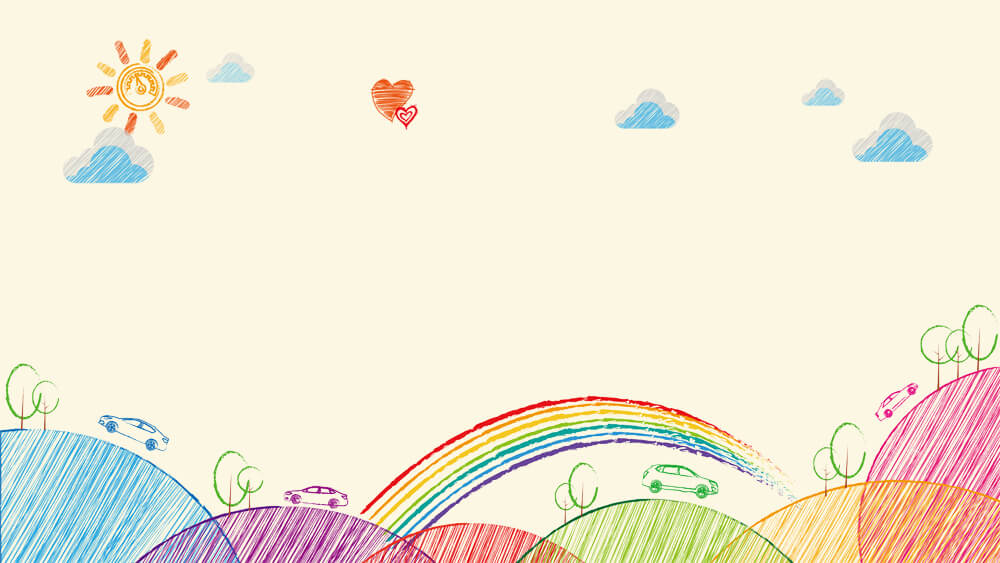 Cảm ơn các em 
đã chú ý lắng nghe!